PG1-07 障害福祉サービス・児童発達支援における人材育成とはⅠ（講義）
和洋女子大学
髙木憲司
【ねらい】

　福祉人材は自事業所の財産であることはもちろん、
社会全体の財産でもある。
　障害福祉サービス・児童発達支援事業所において、
サビ児管が行う人材育成には、大きく分けると、
新人職員（～若手職員）に対する人材育成と
若手職員～中堅職員に対する人材育成がある。
　対人援助職である福祉人材は、「熱意」だけではバーンアウトしてしまう。
　障害児・者支援はチーム支援が基本であることを再確認する。
　悩みながら成長していく職員をどのように支え、見守っていくかを考える。
1.福祉人材は財産（＝人財）

　福祉人材は、機械やAIでは不可能な、障害児・者支援を行う
エッセンシャルワーカー（生活必須職従事者）であり、
社会全体にとってもかけがえのない存在です。

　いま、目の前にいる福祉人材に
敬意を払い、大切に育てましょう！
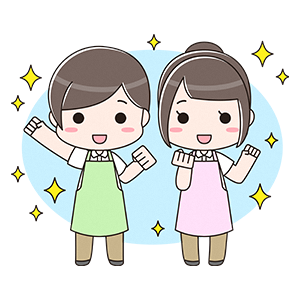 2.新人（またはそれに近い）職員の育成
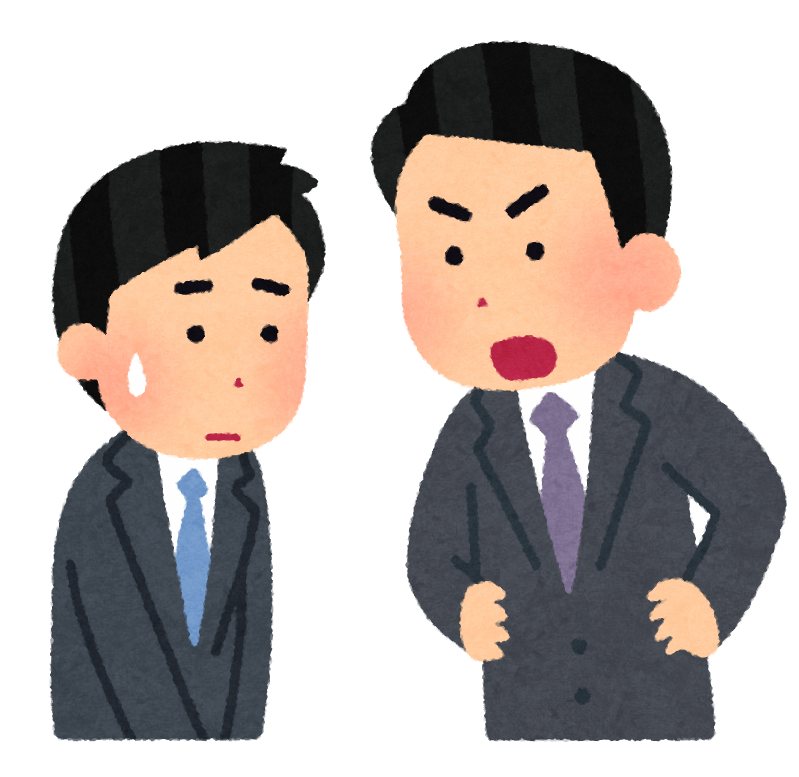 そんなこともわからないのか？
自分なりに頑張っているのだけど・・・
自分で考えろ！
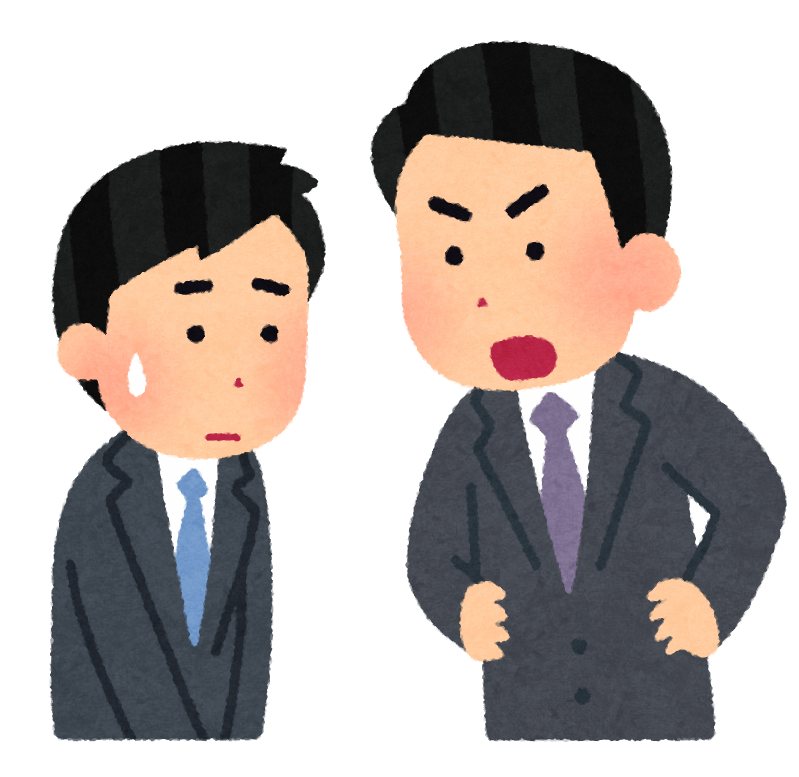 俺の背中を見て学べ！
もっと真剣にやれ！
○○さんはもっとできてたぞ！
数々のNGワード　言ってませんか？
対人援助手法の連鎖
対人援助の手法の基本は
対職員も、対利用者も同じ
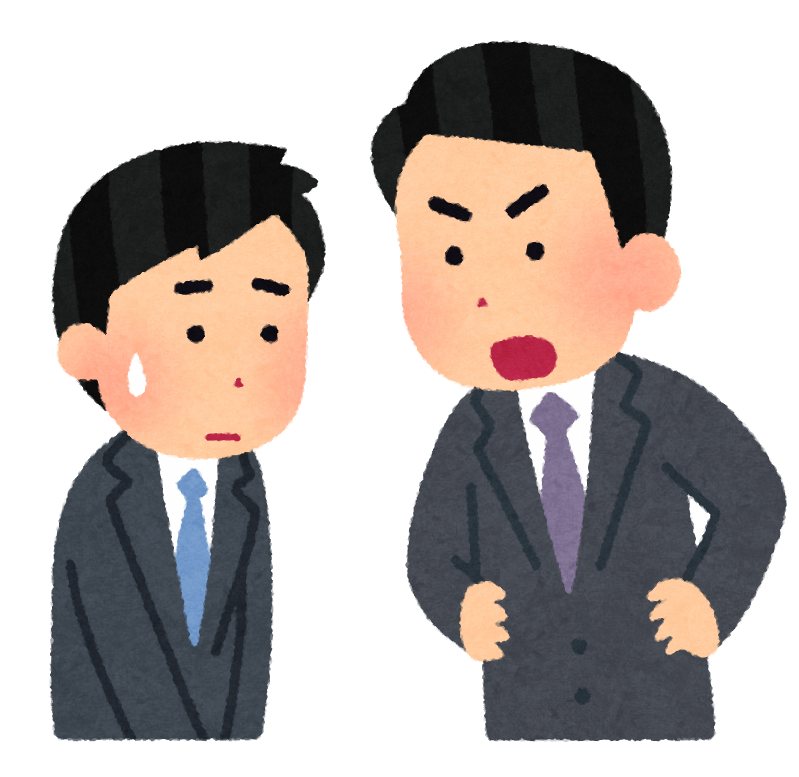 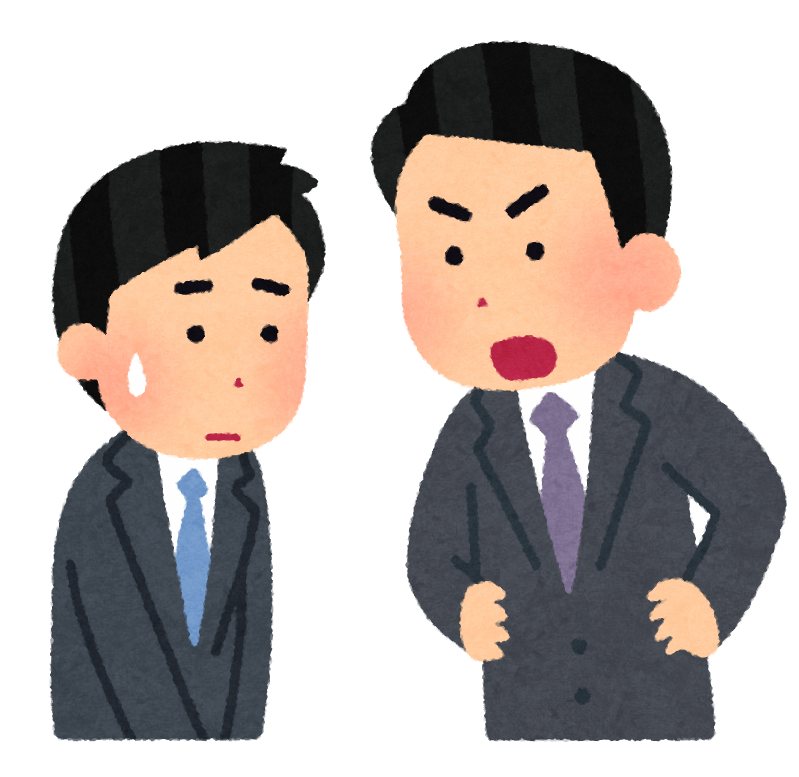 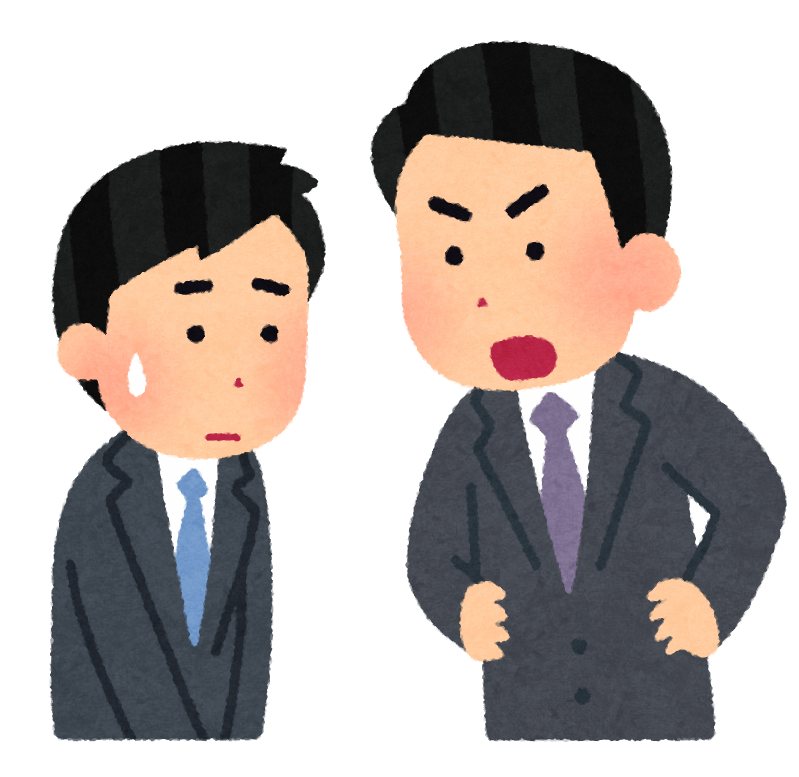 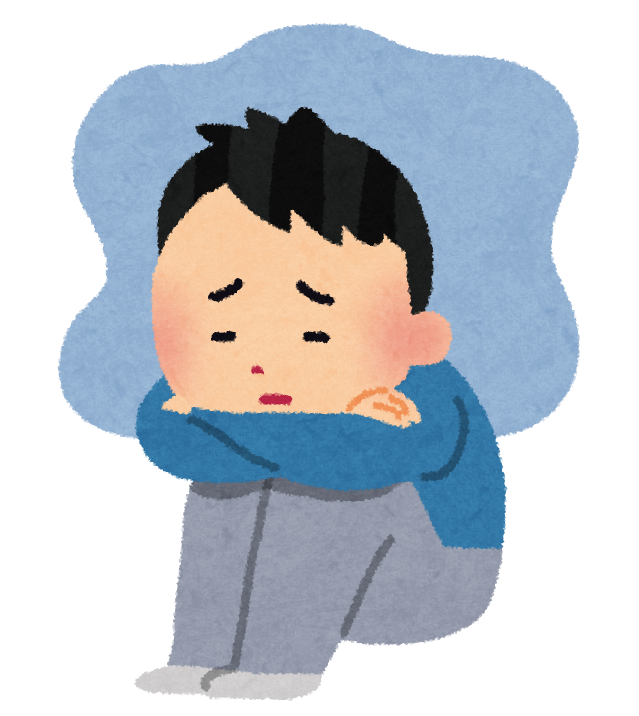 職員が受けた対人援助の手法は
対利用者へ影響する
人材育成の三要素
何が不足しているのか・・・

・意識（法人理念や目指すゴールの理解）
・知識（障害特性や制度等の理解）
・技術（見立て+手立て）

不足している部分をサポート
最初のうちはすべてが不足
↓
「指示を与える」サポートが中心となる
人材育成の流れ
やってみせ、言って聞かせて、させてみせ、ほめてやらねば、人は動かじ。
 話し合い、耳を傾け、承認し、任せてやらねば、人は育たず。 
　やっている、姿を感謝で見守って、信頼せねば、人は実らず。
山本五十六
（1）最初は「マネる」、「パクる」
（2）手順・コツ・考え方を教える
　　　　　　　↓
（3）なぜ、そのようにしたのか、質問する
（4）具体的な事実と感想で承認する
　　　　　　　↓
（5）まかせて、見守る
新人
若手
中堅
「指示を与える」サポート　から
　↓
「気づきを与える」サポート　へ
新人
中堅
若手
2.若手～中堅職員の育成
やってみせ、言って聞かせて、させてみせ、ほめてやらねば、人は動かじ。
 話し合い、耳を傾け、承認し、任せてやらねば、人は育たず。 
　やっている、姿を感謝で見守って、信頼せねば、人は実らず。
山本五十六
（1）最初は「マネる」、「パクる」
（2）手順・コツ・考え方を教える
　　　　　　　↓
（3）なぜ、そのようにしたのか、質問する
（4）具体的な事実と感想で承認する
　　　　　　　↓
（5）まかせて、見守る
新人
若手
中堅
「指示を与える」サポート　から
　　↓
「気づきを与える」サポート　へ
新人
中堅
若手
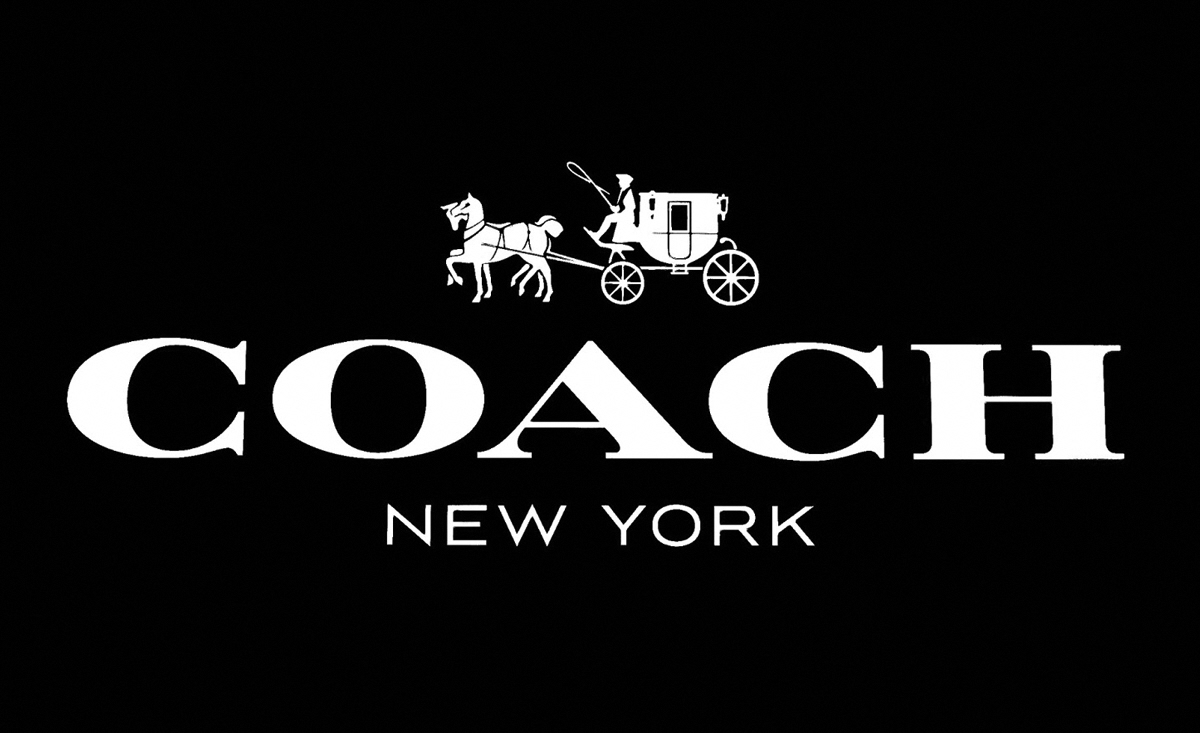 気づきを与えるサポートとは
「コーチ」という言葉は、もともと「馬車」のこと
「その人が望むところまで送り届ける」という意味→転じて
「人の目標達成を支援する」という意味で使われるようになった。

「コーチング」
・新しい気づきをもたらす
・視点を増やす
・考え方や行動の選択肢を増やす
・目標達成に必要な行動を促進する

・アドバイスはしない＝徹底的に質問し、様々な考え方や行動の選択肢を引き出す。承認し、支持する。
答えは本人
の中にある
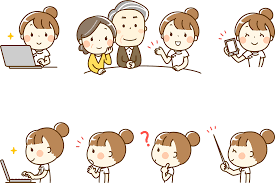 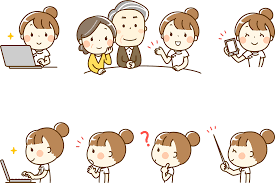 「スーパービジョン（SV）」
　3つの機能（管理・教育・支持）
　SVの形態（個別・グループ・ピア・ライブ）

スーパーバイザー（サビ児管）とスーパーバイジー（職員）の関係性
→専門職同士の中で行われる「支援者の支援」
対人援助職には必須
（SV機能の例）
　・理念に沿った支援の確認（管理的機能）
　・地域社会への貢献の確認（管理的機能）
　・支援の振り返り、自己覚知、視野拡大、行動の選択（教育的機能）
　・ほめる、ねぎらう、共感的理解→バーンアウト防止（支持的機能）
「ファシリテーション」
グループスーパービジョンでは、ファシリテーターが重要な役割を担うこととなります。
　
ファシリテーションは
　　人の能力を育成するうえで重要なコミュニケーションスキル
　　傾聴・応答・観察・質問
　　議論の全体像を整理し、論点を絞り込む
　　構造化・見える化（→ホワイトボードの活用）
　　思いを引き出し、決めさせ、自ら動くことを助ける
　　「納得感」を生み出す
サビ児管は、
職員に対し、「指示を与える」のか「気づきを与える」のかを意識する必要があります。
新人職員に対しては、「指示を与える」ことが多くなるでしょうし、
中堅職員には「気づきを与える」ことが多くなってくると思いますが、
職員や場面、緊急度によって変わります。
育成の状況を見ながら、これらのバランスを考えて、また、その際SVの支持的機能や教育的機能、管理的機能を意識しながら話していくことも重要です。
指示
気づき
気づき
指示
相手を知る

職員の人材育成を行う際、対利用者における相談と同様、
相手がどのような人物なのか、よく知ることも重要です。
（例）
　・楽観的で失敗を恐れない、何でもオープンなタイプ
　・熟考するがなかなか動けない抱え込みタイプ
　・自分で課題をみつけ目標を立て行動できる自立タイプ

相手のタイプによって人材育成の方法も異なってきます。
厚労省告示で示されている「実践研修」「更新研修」標準カリキュラムにおいて、
人材育成に関する部分を抜粋すると以下のとおりです。
【実践研修における人材育成に関する部分】　※対新人職員を意識
【更新研修における人材育成に関する部分】　※対中堅職員を意識
最後まで受講いただき
ありがとうございました。
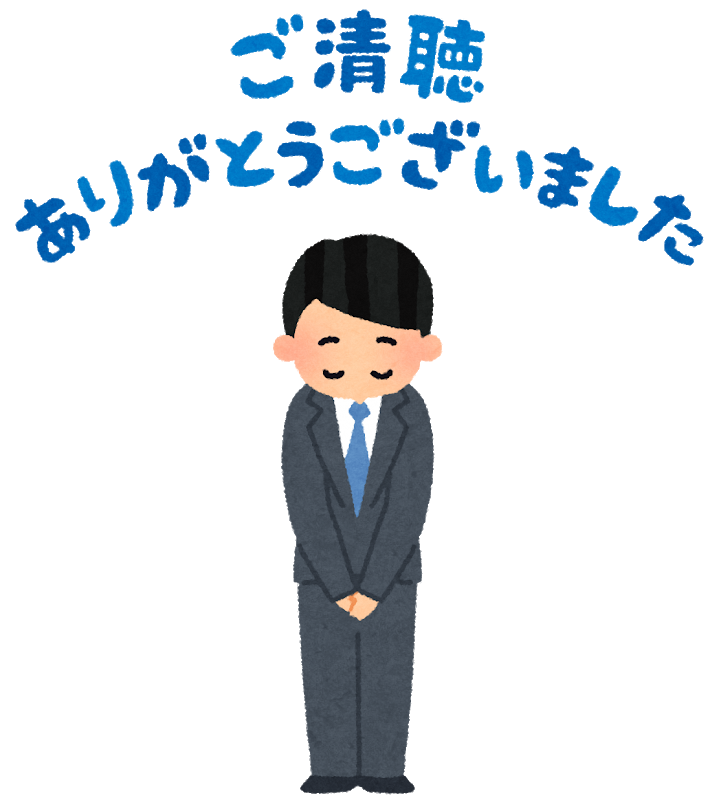 16